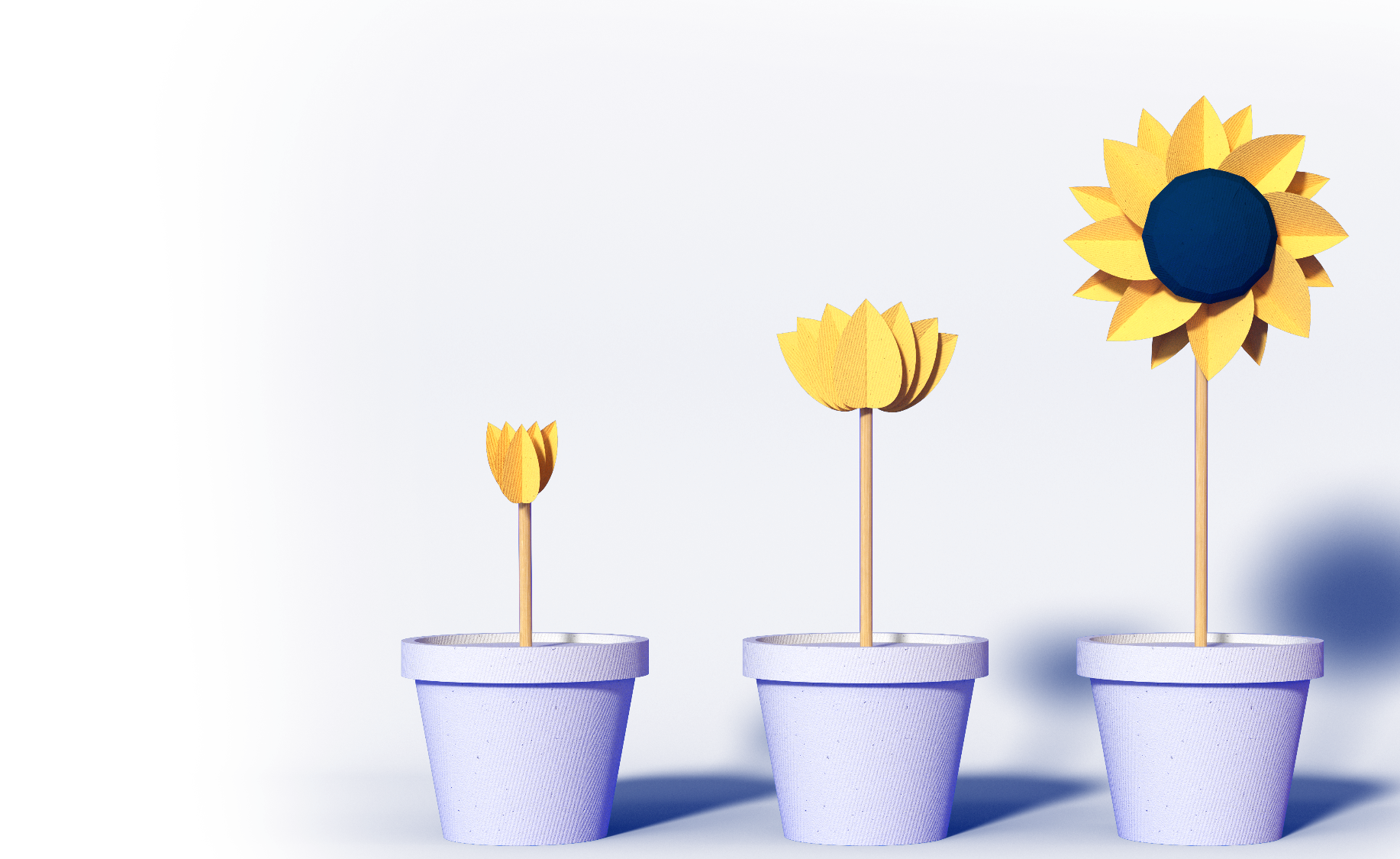 ESG
El compromiso de Cegid
Enero de 2024
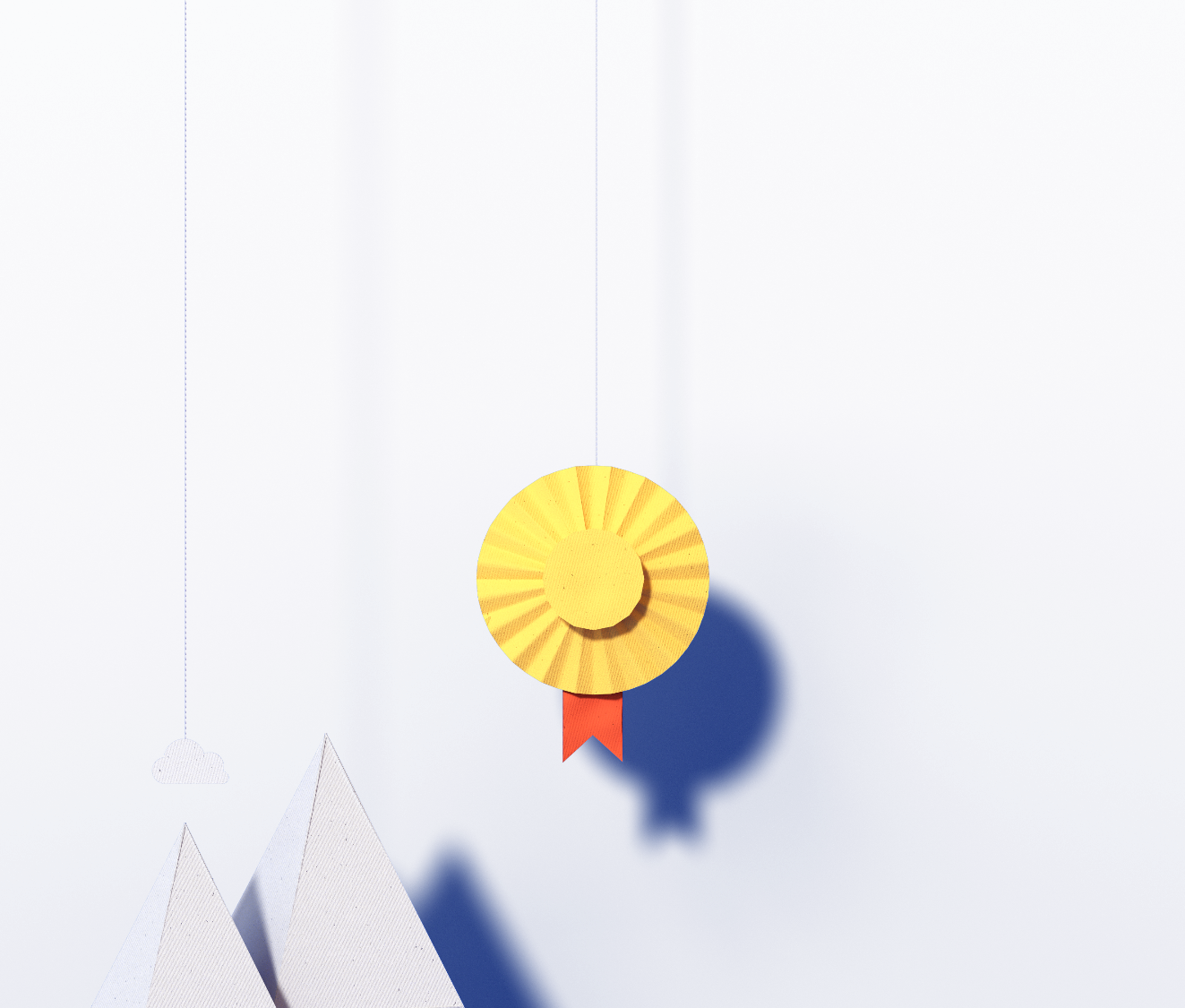 Nuestra ambición ESG

Desarrollar un entorno digital ético, inclusivo y sostenible para nuestros empleados, nuestros clientes y nuestro ecosistema en todo el mundo.
[Speaker Notes: Pourquoi ce territoire ?
En tant que créateur de solutions de gestion dans le cloud, nous sommes convaincus que le numérique est un formidable levier de développement, d’éducation, d’insertion pour toutes nos parties prenantes (collaborateurs, clients, communautés locales…). Pour autant, il existe encore une fracture numérique importante en France et dans le monde, et l’impact environnemental du numérique est encore mal évalué.]
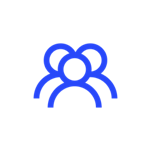 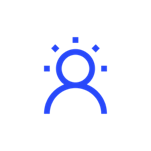 Nuestros 4 pilares
Cegid y la sociedad
Cegid para sus clientes
Garantizar la satisfacción de nuestros clientes y la seguridad de sus soluciones, y apoyar su propio enfoque ESG.
Llevar a cabo nuestra actividad de forma ética y responsable, y tener un impacto positivo en nuestros territorios.
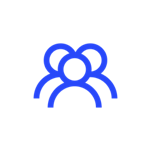 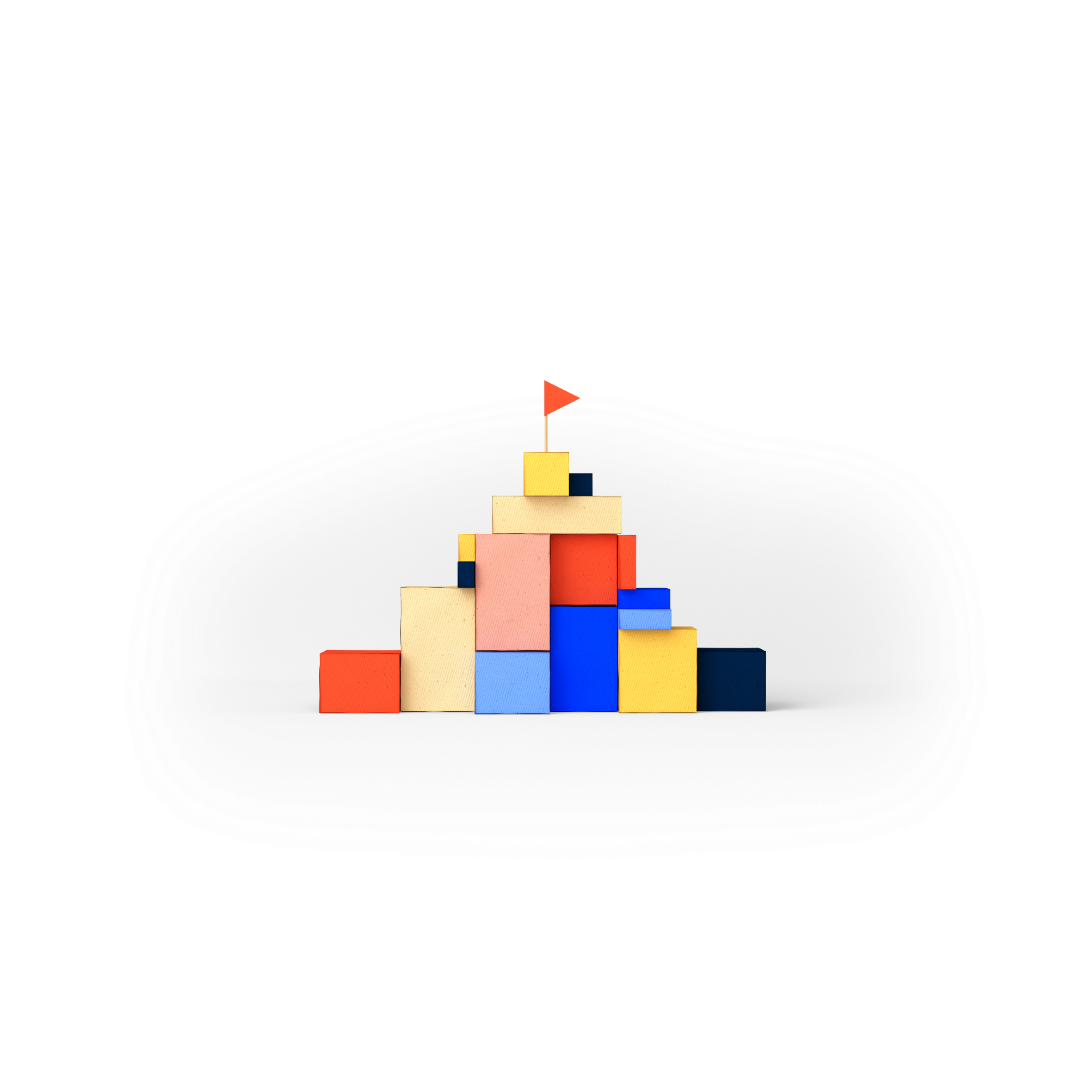 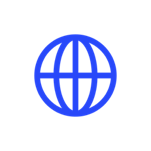 Cegid para el planeta
Cegid y las personas
Hacer crecer a nuestros empleados (y futuros empleados) en un entorno "seguro" y de "igualdad de oportunidades".
Reducir nuestro impacto medioambiental y luchar contra el cambio climático.
Ética empresarial
Identificación de los riesgos de corrupción.
Formación para los empleados expuestos a estos riesgos sensibles.
Refuerzo del sistema de denuncias. 

Protección de los datos personales 
Formación de los empleados: 85 % de participación.
Protección de datos personales desde el diseño (RGPD).

Compras responsables
Estatuto de compras firmado por los 137 proveedores más importantes.
Reutilización del mobiliario.
Norma W.E.L.L. y puntos de recarga en nuestros 3 centros principales.
100 % de los empleados del departamento de compras sensibilizados con la Digitalización responsable (Fresque du Numérique).
Cegid en la sociedad
Llevar a cabo nuestra actividad de forma ética y responsable, y tener un impacto positivo en nuestros territorios
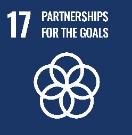 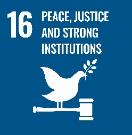 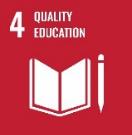 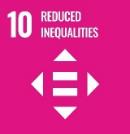 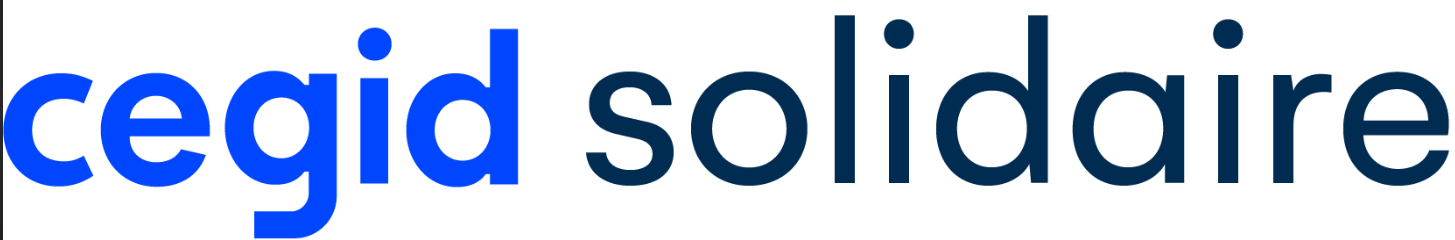 Cegid en la sociedad
Educación / Inserción
Iniciativa empresarial desde áreas prioritarias 

Acciones
- Financiación de proyectos asociativos: Cegid Solidaire cuenta con un presupuesto de 670.000 € en 2024.
- Mecenazgo de competencias (más de 200 empleados implicados en 2023).
- Establecimiento de relaciones para crear un ecosistema de socios y actores de interés general.

Asociaciones colaboradoras 
EPA, Latitudes, Enactus, Sport Dans la Ville, 
60 000 rebonds, Elles bougent, Ronalpia, Emmaüs Connect.

Otras iniciativas solidarias en España, Portugal y África.
Llevar a cabo nuestra actividad de forma ética y responsable, y tener un impacto positivo en nuestros territorios
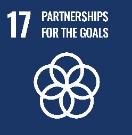 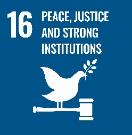 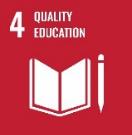 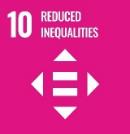 Cegid para sus clientes
Desarrollo responsable
Mejorar la accesibilidad de nuestras ofertas (RGAA).
Desarrollar productos que emitan menos gases de efecto invernadero (ecodiseño).

Integración de ESG en nuestras ofertas 
Desarrollar una cultura ESG entre nuestros socios y clientes.
Facilitar la gestión extrafinanciera a través de nuestras ofertas y la preparación de la CSRD.
Desarrollar asociaciones con editores de software específico de seguimiento de la huella de carbono y ESG.
Garantizar la satisfacción de nuestros clientes y la seguridad de sus soluciones, y apoyar su propio enfoque ESG.
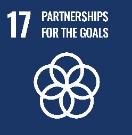 [Speaker Notes: *L’éco-conception consiste à optimiser les performances (et ainsi l’impact environnemental) des solutions tout en garantissant les performances.]
Igualdad, discapacidad y diversidad
Cegid y las personas
Hacer crecer a nuestros empleados (y futuros empleados) en un ambiente «seguro»y con «igualdad de oportunidades»
Resultados
Igualdad: 40 % de mujeres 
Discapacidad: + de 150 personas en situación de discapacidad a las que se presta apoyo a diario 
Diversidad: 70 % de nuestros managers recibieron formación en 2022 
Índice de igualdad entre Mujeres/Hombres: 86/100 en 2022
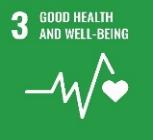 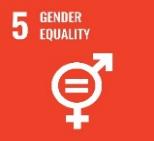 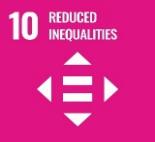 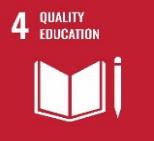 [Speaker Notes: 15 ans de dialogue social et d'accords avec des mesures à destination des équipes
+ de 20 Correspondants Handicap et + de 400 membres du Cegid GEN avec plan d'action associé 

88% de nos équipes sont satisfaites de la politique D&I (enquête EVP Nov. 2022) ;]
Igualdad, discapacidad y diversidad
Cegid y las personas
Nuestros empleados están comprometidos
Nuestra red Cegid Gender Equality Network, cuenta con 500 miembros en todo el mundo y 70 voluntarios activos. Divididos en grupos, están comprometidos con la igualdad de oportunidades profesionales, los modelos femeninos en la tecnología, la lucha contra el sexismo en el lugar de trabajo y la organización de la primera Semana Cegid de la Igualdad de Género.
Hacer crecer a nuestros empleados (y futuros empleados) en un ambiente «seguro»y con «igualdad de oportunidades»
Certificaciones
Una vez más, en 2024 obtuvimos la certificación Top Employer en Francia, España y Portugal.
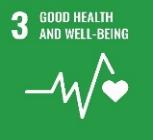 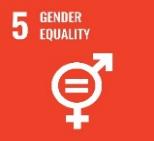 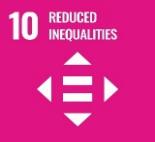 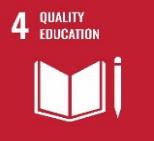 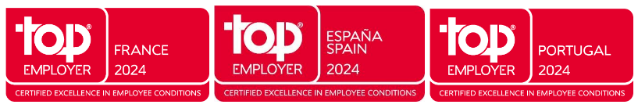 [Speaker Notes: Proposer un programme tremplin afin d'encourager les femmes à devenir managers
Développer des actions de recrutement ciblées pour + de femmes sur nos métiers techniques
Développer nos mesures favorisant la conciliation des temps de vie et l'adaptation à toutes les formes de parentalité]
Cegid para el planeta
Sensibilización
Fresques du Numérique: 80 participantes en 2023, objetivo de 1000 participantes en 2024.
Integrar las cuestiones ESG y de Responsabilidad digital en el programa de iniciación de los nuevos empleados.

Cursos de formación
Nombramiento de enlaces internos de CO2 en los departamentos afectados y formación en contabilidad del carbono.
Reducir nuestro impacto medioambiental y luchar contra el cambio climático
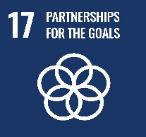 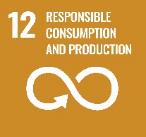 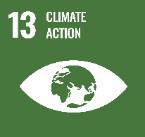 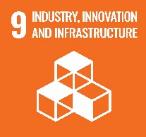 [Speaker Notes: *L’éco-conception consiste à optimiser les performances (et ainsi l’impact environnemental) des solutions tout en garantissant les performances.]
Cegid para el planeta
Materiales informáticos
Materiales informáticos: prolongación de la vida útil y reutilización de los equipos salientes. 
Optimización de las pantallas dobles.

Desplazamientos 
Una política de viajes adaptada para reducir nuestras emisiones de gases de efecto invernadero relacionadas con los desplazamientos profesionales y de casa al trabajo. 

Uso de la nube 
Challenge FinOps GreenOps #1: reducción de 36 t de CO2e en nuestro perímetro de alojamiento
Reducir nuestro impacto medioambiental y luchar contra el cambio climático
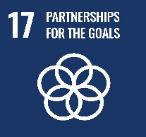 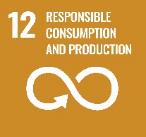 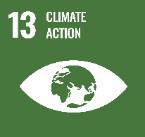 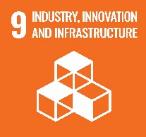 [Speaker Notes: *L’éco-conception consiste à optimiser les performances (et ainsi l’impact environnemental) des solutions tout en garantissant les performances.]
Cegid para el planeta
Relaciones con los proveedores 
Calificación de nuestras huellas y plan de reducción relativo a nuestros proveedores de alojamiento y servicios digitales y de marketing.

Información general 
Balance de carbono 2022 Cegid World: 
24.000 tCO2e 
Intensidad de carbono de 30,4 kg Co2e por cada mil euros de facturación
Reducir nuestro impacto medioambiental y luchar contra el cambio climático
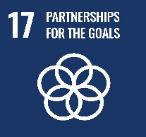 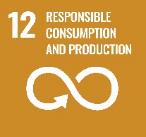 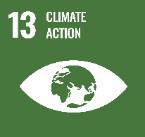 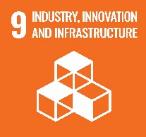 [Speaker Notes: *L’éco-conception consiste à optimiser les performances (et ainsi l’impact environnemental) des solutions tout en garantissant les performances.]
Compromisos voluntarios y estructurados
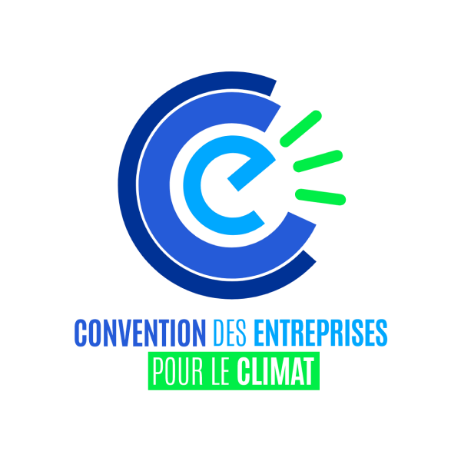 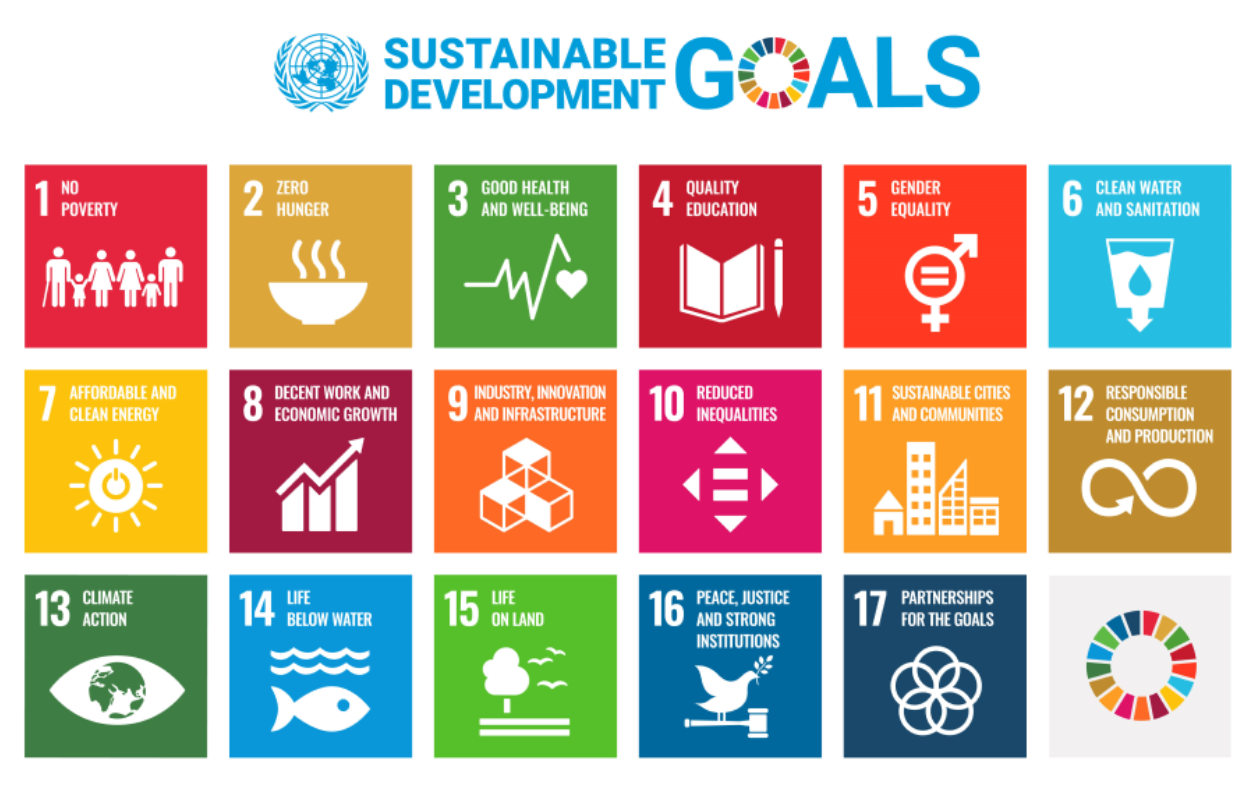 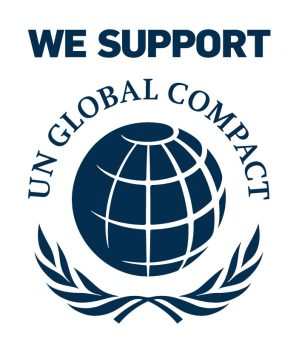 Cegid se ha adherido a la "Convención de Empresas por el Clima" para iniciar un proceso de reflexión sobre la evolución de su modelo de negocio en el contexto del cambio climático y el entorno social
Cegid ha suscrito el Pacto Mundial de las Naciones Unidas, comprometiéndose a respetar los 10 principios fundamentales relativos a los derechos humanos y la preservación del planeta
Compromisos voluntarios y estructurados
Cegid y Cegid Solidaire apoyan y donan 1 millón de euros en 5 años al proyecto Polar Pod del profesor Etienne, dedicado a la investigación de la captura de carbono y el estudio de la biodiversidad marina. 

Polar Pod está abriendo nuevos horizontes explorando un entorno poco explorado -el Océano Antártico- y superando los límites tecnológicos y humanos establecidos. 

Ante todo, es un reto tecnológico, con un buque innovador y útil diseñado para resistir las condiciones climáticas más extremas sin emitir carbono. 

Polar Pod es también una aventura humana, nacida de la visión de un hombre: Jean-Louis Etienne, médico y explorador que quiere abrir las posibilidades del conocimiento humano en beneficio del planeta.
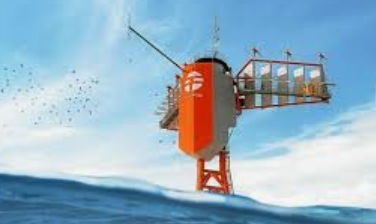 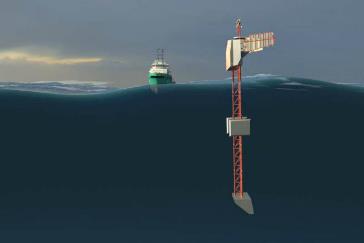 Evaluación Ecovadis 2023
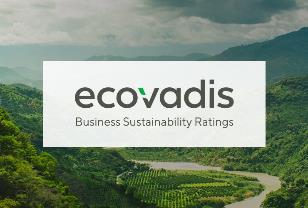 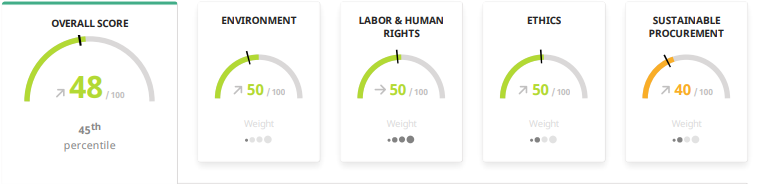 Próxima evaluación en abril de 2024
Gobernanza de ESG en Cegid
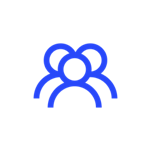 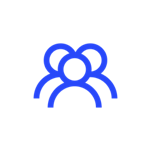 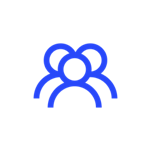 EXCO ESG

Compuesto por 8 miembros del EXCO, este comité valida los planes de acción y garantiza la correcta aplicación del enfoque ESG de Cegid.
GT ESG 

Compuesto por 15 empleados que representan a todos los departamentos de Cegid, este GT define los planes de acción y su medición. Se encarga de supervisar, a nivel operativo, la aplicación de las acciones para alcanzar los objetivos fijados.